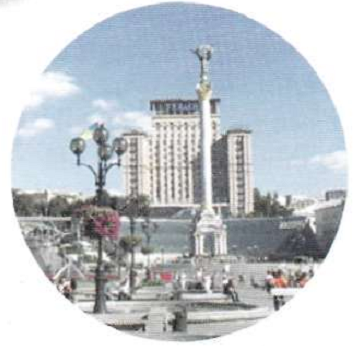 Алгоритми
Сходинки до інформатики 4 клас
Урок №7
Навчальна презентація
Мацаєнка Сергія Васильовича
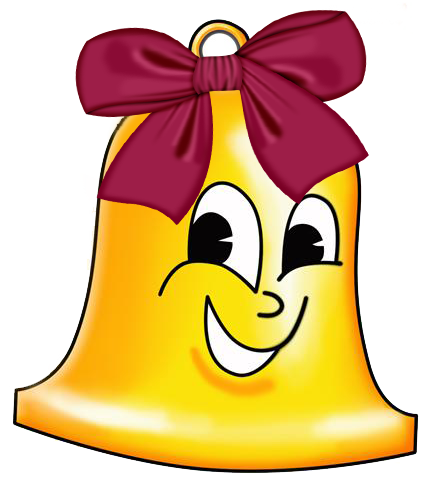 Дайте відповіді на запитання:
Пошукові сервери використовують для …
За допомогою електронної пошти можна
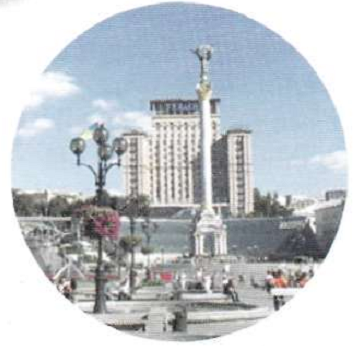 Алгоритми
Сходинки до інформатики 4 клас
Урок №7
Навчальна презентація
Мацаєнка Сергія Васильовича
Алгоритм
Алгоритм — це послідовність команд.
Алгортим призначений для виконавця.
Команда – це наказ , вказівка виконацю.
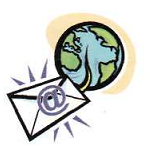 Екскурсія по Києву
Учора в нас була чудова екскурсія по Києву. А потім ми складали на уроці алгоритм «Автобусна екскурсія».
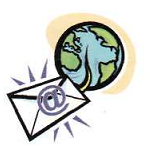 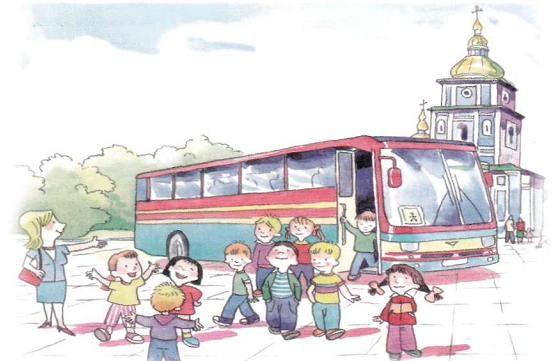 Екскурсія по Києву
Алгоритм автобусної екскурсії по місту може бути таким.
1.  Займи своє місце в автобусі.
2.  Прослухай правила поведінки під час екскурсії.
3.  Під час екскурсії уважно все слухай і запам'ятовуй.
4.  Подякуй екскурсоводу за екскурсію.
5.  Занотуй у блокнот найцікавіше.
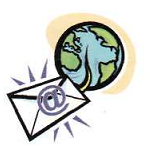 А тепер запитання:
Хто є виконавцем цього алгоритму?
Якими командами, на твою думку, можна доповнити цей алгоритм?
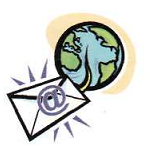 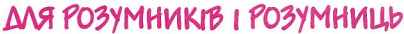 Ганнуся, Іринка та Маринка мешкають в одному будинку. Всі вони займаються музикою: одна з них грає на фортепіано, друга — на скрипці, а третя мріє стати співачкою.
 Ганнуся і співачка вчаться в одному класі.
Іринка мешкає на тому ж поверсі, що й співачка.
Піаністка і Маринка вчаться в різних класах. 

Яким видом музики займається кожна з дівчаток?
Знайди зайве слово
1.Підводний, водолаз, вода, підвода, водяний.

2. Гірський, міжгір'я, гора, гіркий, гірка.

3.Нічний, нічого, нічка, вночі, ночувати.